Урок 10

УБЕЖДЕНИЯ

стр.50-52
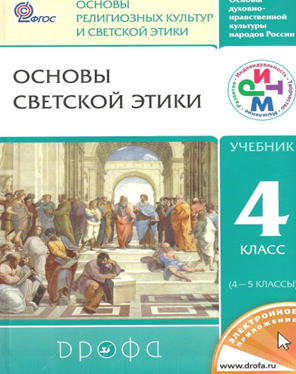 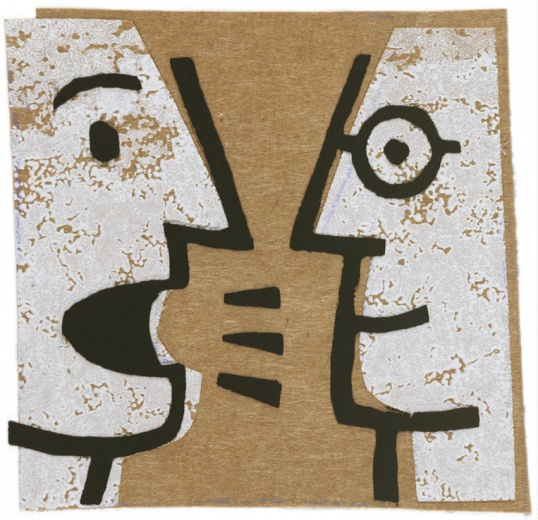 ГБОУ СОШ 1987 
ЮВАО г. Москва
Богачева Л.В.
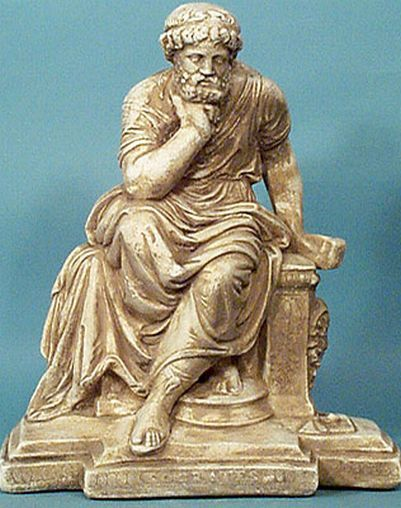 Сокра́т — древнегреческий философ, 
учение которого знаменует 
поворот в философии —
 от рассмотрения природы и мира 
к рассмотрению человека.
«Собеседники Сократа искали его общества не с тем, чтобы сделаться ораторами…, но чтобы стать благородными людьми и хорошо исполнять свои обязанности по отношению к семье, слугам (слугами были рабы), родным, друзьям, Отечеству, согражданам» .

(Ксенофонт, «Воспоминания о Сократе»).
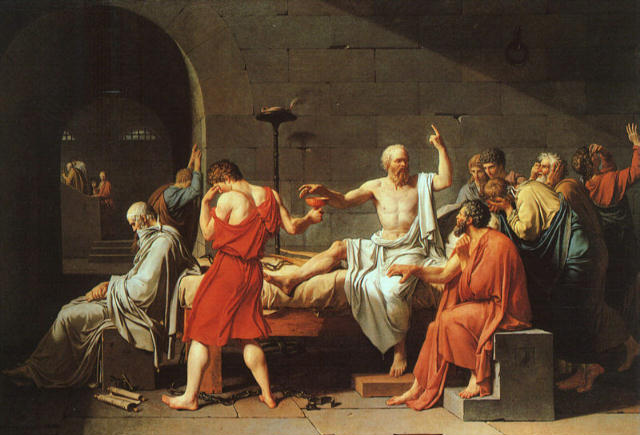 Смерть Сократа - Жак-Луи Давид, 1787 г.
Гёте Иоганн Вольфганг фон
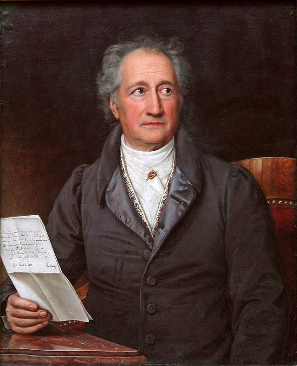 «Всякий обладает достаточной силой,
чтобы исполнить то, в  в чём он убеждён».
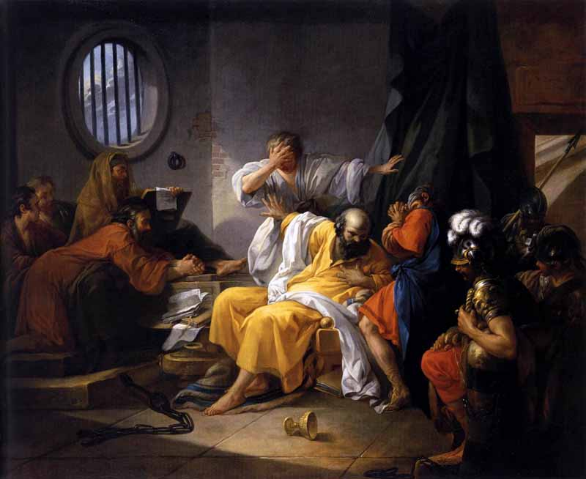 Подтверждает ли
 это высказывание
 поступок Сократа?
Подтверждает ли
 это высказывание
 поступок Сократа?
ВНУТРЕННИЕ УБЕЖДЕНИЯ ЧЕЛОВЕКА – это…
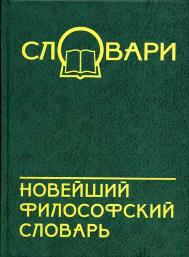 ВЕРА в то, что выдвигаемая идея или система идей должна быть принята 
      в силу имеющихся оснований;

ФОРМА ОТНОШЕНИЙ, при которых взгляды и убеждения человека изменяются без насилия;

ОСНОВА НРАВСТВЕННОЙ ДЕЯТЕЛЬНОСТИ личности, позволяющая ей совершать тот или иной поступок сознательно, с разумным пониманием необходимости и целесообразности определенного поведения.
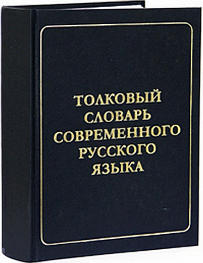 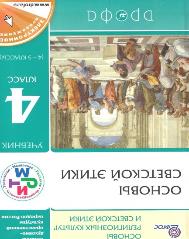 Как зависит жизнь человека от его убеждений?
стр.50, 1 абзац
1.-Прочитайте притчу о Пахаре и Кроте, дайте ответ на вопрос- какая сверхличная цель была у Пахаря?
Пахарь пахал землю. Вылез из своей норы Крот и удивился: вспахано уже большое поле, а Пахарь все пашет и пашет. Решил Крот посмотреть, сколько земли вспахал Человек. Пошел Крот по вспаханному полю. Шел до самого вечера, а до конца поля не дошел. Вернулся в нору. Утром вылез из норы, сел на дороге, ждет Пахаря, чтобы спросить у него:- Зачем ты вспахал такое большое поле и продолжаешь пахать?Пахарь отвечает:- Я пашу не только себе, но и людям. Удивился крот:- Почему ты пашешь людям? Пусть каждый работает на себя. Вот я рою нору себе, и каждый Крот роет нору тоже себе.
-Но ведь вы же кроты, а мы — люди,- ответил Пахарь и начал новую борозду.
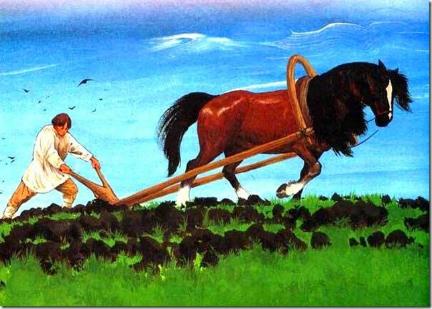 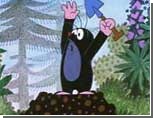 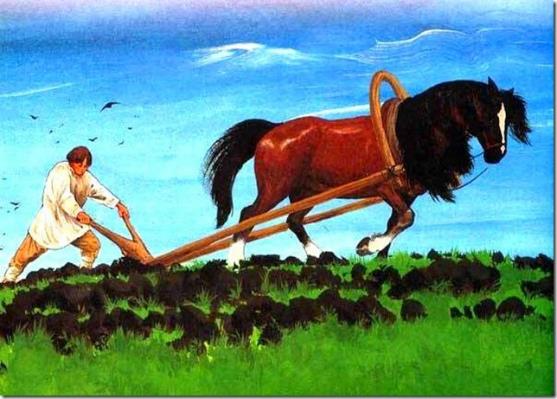 «Пахарь и Крот»
Пахарь занимается
 сельским хозяйством, 
выращивает растения 
для того, чтобы 
кормить остальных.
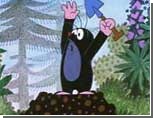 ПРИНОСИТЬ ЛЮДЯМ ДОБРО, 
ДАРИТЬ РАДОСТЬ 
И СОЗДАВАТЬ ЖИЗНЬ